MEHANIKA I (STATIKA)
MEH122.23P13
13.12.2022
1
Redukcija (svođenje) proizvoljnog prostornog sistema sila na datu tačku
Redukciju proizvoljnog ravanskog sistema sila na tačku, obradili smo ranije.
Sada ćemo obraditi redukciju proizvoljnog prostornog sistema sila.
Sličnost sa redukcijom proizvoljnog ravanskog sistema sila na datu tačku, postoji.
13.12.2022
2
Postupak redukcije bilo koje sile proizvoljnog prostornog sistema sila na datu tačku, sastoji se u sledećem:
Sila se paralelno prenese u datu tačku i pridoda joj se moment sprega jednak momentu te sile za tu tačku.
Radi jednostavnosti posmatraćemo prostorni sistem od 3 sile.
13.12.2022
3
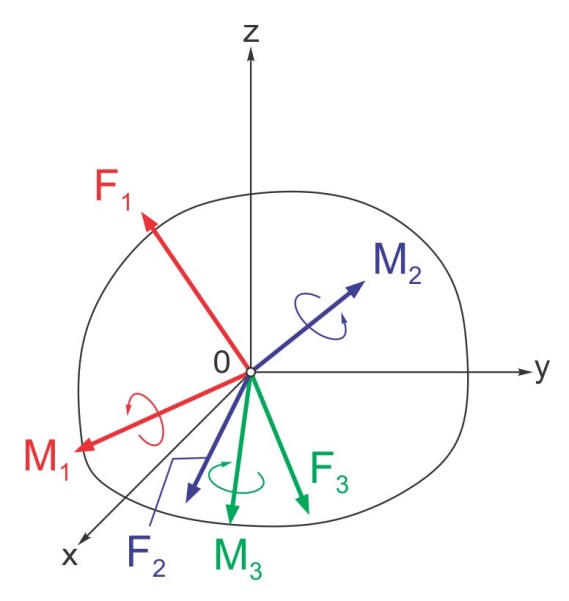 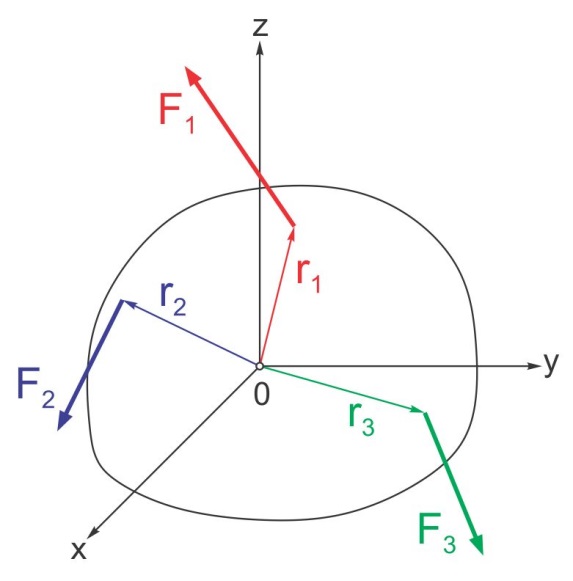 Prostorni sistem od 3 sile
Prostorni sistem od 3 sile redukovan na datu tačku O
13.12.2022
4
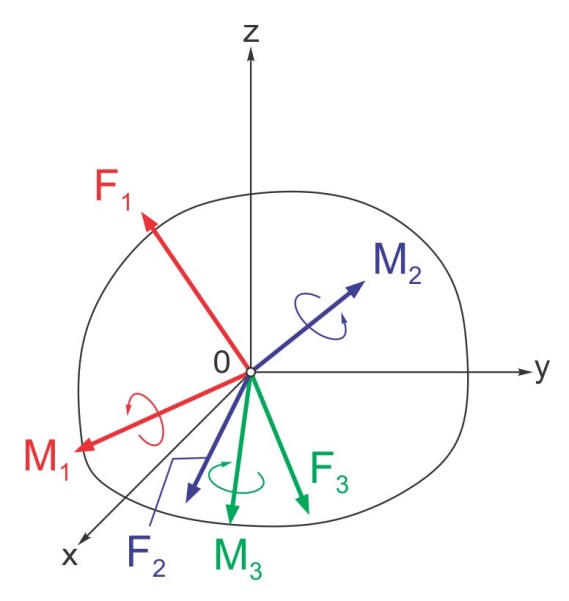 Redukujući prostorni sistem od 3 sile na datu tačku O dobili smo:

Prostorni sistem sučeljnih sila (F1, F2, F3) i
Prostorni sistem spregova (sa momentima M1, M2, M3)
13.12.2022
5
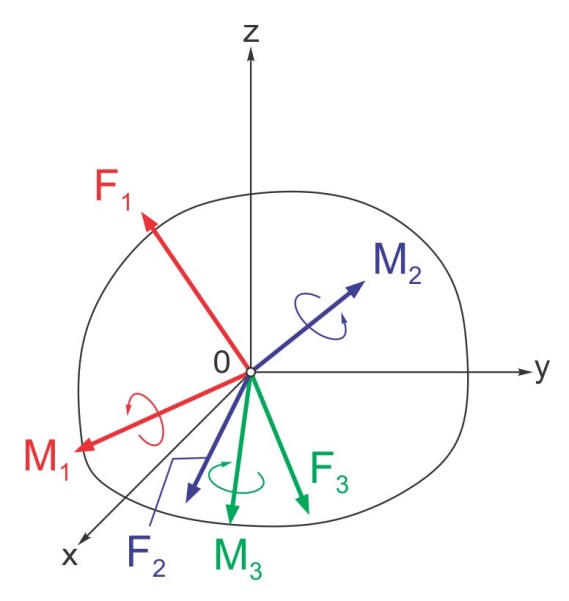 Sučeljni sistem od 3 sile možemo zameniti jednom silom koja se zove glavni vektor
Prostorni sistem od 3 sprega možemo svesti na jedan spreg kojem je moment jednak glavnom momentu.
13.12.2022
6
Kada se radi o prostornom sistemu od n sila imamo da su:
Zbog poteškoća u geometrijskom sabiranju, glavni vektor i glavni moment proizvoljnog prostornog sistema sila određujemo analitički:
13.12.2022
7
13.12.2022
8
Ugao između glavnog vektora i glavnog momenta
Glavni vektor i glavni moment dobijamo pri redukciji proizvoljnog prostornog sistema sila.
Često je od interesa da se odredi i ugao između glavnog vektora i glavnog momenta.
Označimo npr. taj ugao sa  i izvedimo izraz za njegovo određivanje.
13.12.2022
9
Pretpostavimo da su nam glavni vektor i glavni moment izvesnog prostornog sistema sila, poznati, a ugao  između njh, nepoznat.
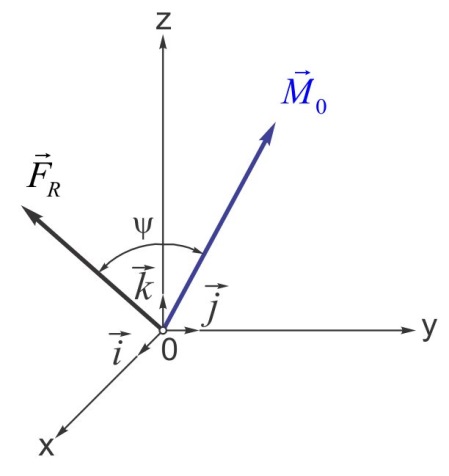 Glavni vektor i glavni moment, kao vektorske veličine, možemo napisati u obliku:
13.12.2022
10
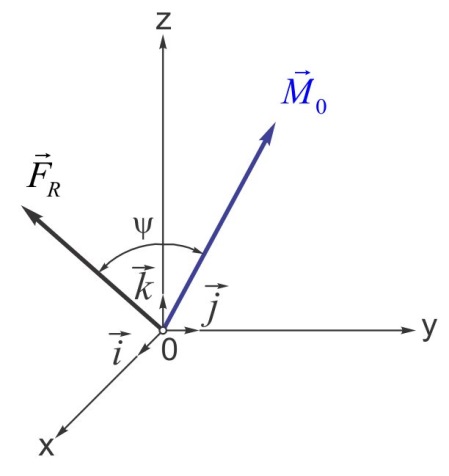 Ako glavni vektor i glavni moment pomnožimo skalarno, dobićemo da je:
13.12.2022
11
13.12.2022
12
13.12.2022
13
Zavisnost glavnog momenta od izbora redukcione tačke
Glavni vektor ne zavisi od izbora redukcione tačke.
Za glavni moment to ne možemo reći jer   vektori položaja napadnih tačaka sila  za jednu izabranu redukcionu tačku, razlikuju se od onih za drugu redukcionu tačku.
Uzmimo za primer prostorni sistem od 3 sile i uočimo dve redukcione tačke: Tačku O kao staru i tačku O1 kao novu redukcionu tačku.
13.12.2022
14
Vektor položaja stare redukcione tačke O u odnosu na novu redukcionu tačku O1 je
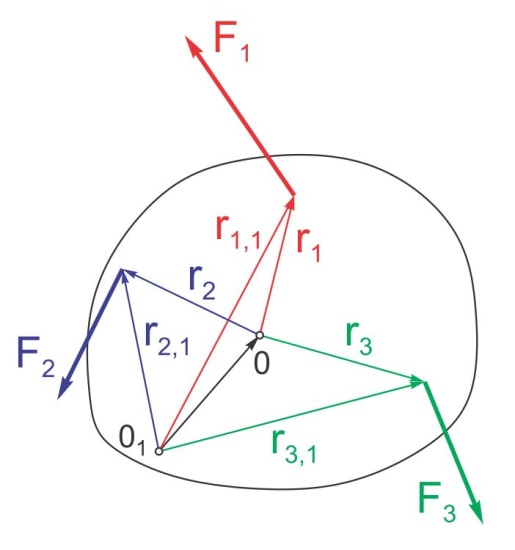 Veze između vektora položaja napadnih tačaka sila u odnosu na O1 i vektora položaja u odnosu na O imaju oblik:
Uz zavisnosti glavnog momenta od izbora redukcione tačke
13.12.2022
15
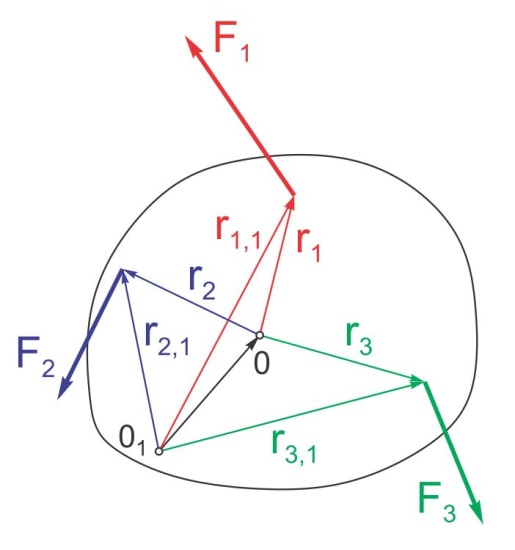 Glavni moment za staru redukcionu tačku O iznosi:
Glavni moment za novu redukcionu tačku O1 iznosi:
13.12.2022
16
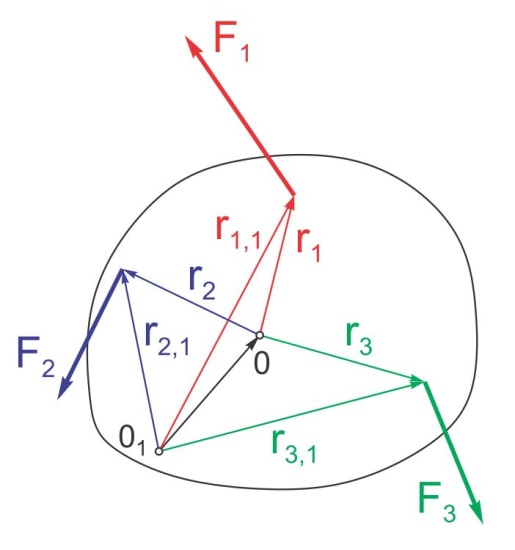 13.12.2022
17
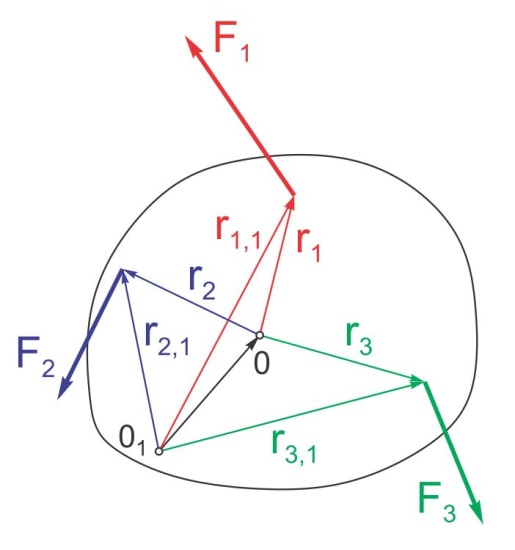 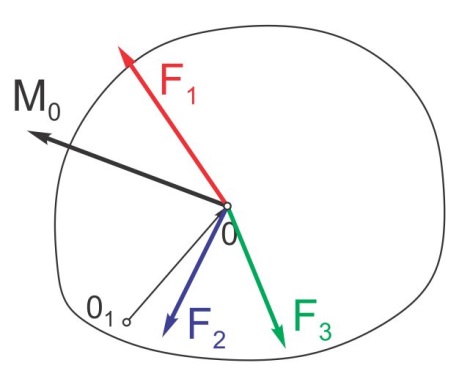 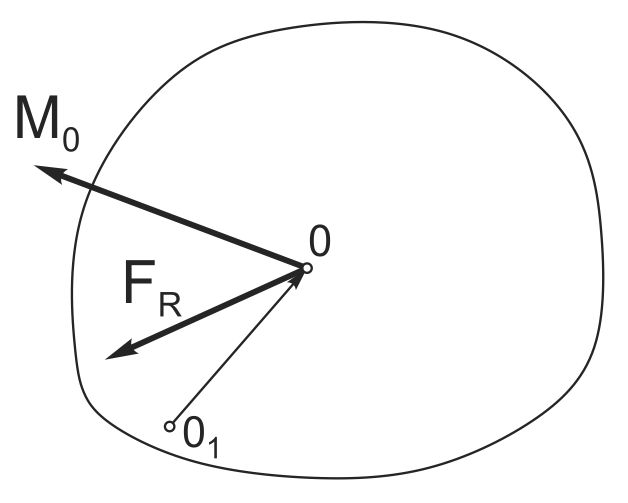 13.12.2022
18
ZAKLJUČAK: Glavni moment za novu redukcionu tačku O1 jednak je vektorskom zbiru glavnog momenta za staru redukcionu tačku O i momenta glavnog vektora sa O napadnom tačkom, za novu redukcionu tačku O1.
13.12.2022
19
Svođenje prostornog sistema sila na prostiji oblik
Posle redukcije proizvoljnog prostornog sistema sila na datu tačku dobijamo da je taj sistem ekvivalentan glavnom vektoru FR i spregu sila kojem je moment jednak glavnom momentu M0.
Pri redukciji na datu tačku O, možemo sresti razne slučajeve.
13.12.2022
20
Slučaj 1:
Kruto telo se nalazi u stanju mirovanja (u ravnoteži je) !
Slučaj 2:
Prostorni sistem se svodi na rezultantu R kojoj napadna linija prolazi kroz redukcionu tačku !
(U Dekartovom pravouglom koordinatnom sistemu intenzitet, pravac i smer ove rezultante određuje se na isti način kao kod glavnog vektora).
13.12.2022
21
Slučaj 3:
Prostorni sistem sila se svodi na spreg sila kojem je moment jednak glavnom momentu.
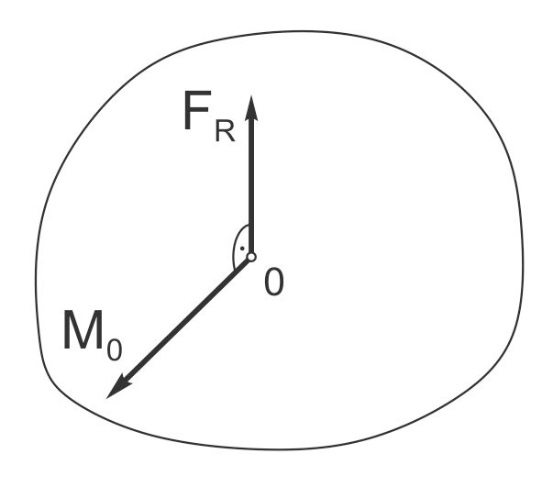 Slučaj 4:
13.12.2022
22
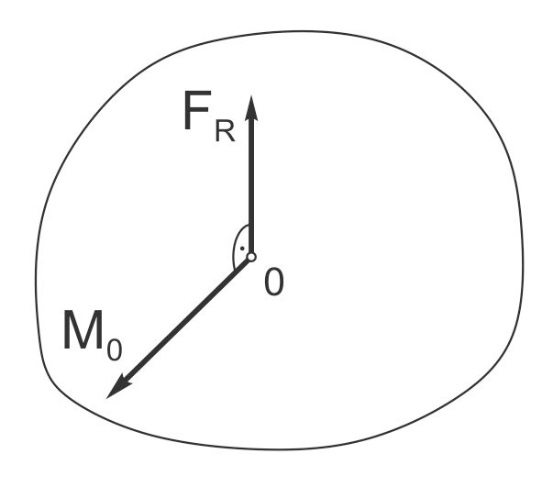 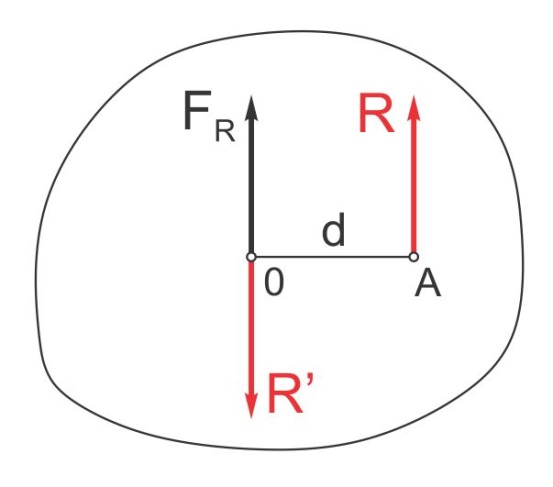 Za
Prostorni sistem sila se svodi na rezultantu R  sa napadnom linijom koja prolazi kroz tačku A na udaljenosti d od napadne linije glavnog vektora.
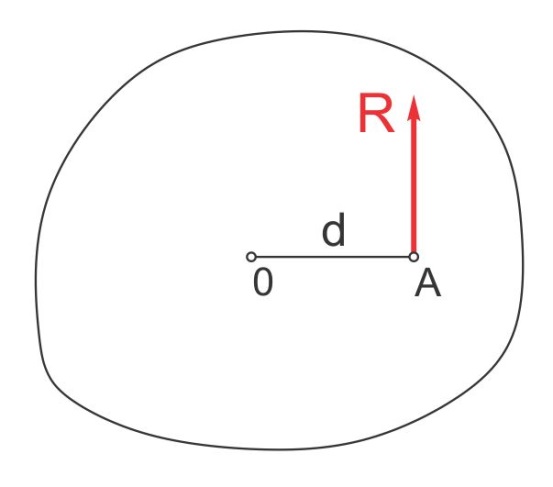 13.12.2022
23
Slučaj 5:
Prostorni sistem sila svodi se na dinamu (dinamički zavrtanj).
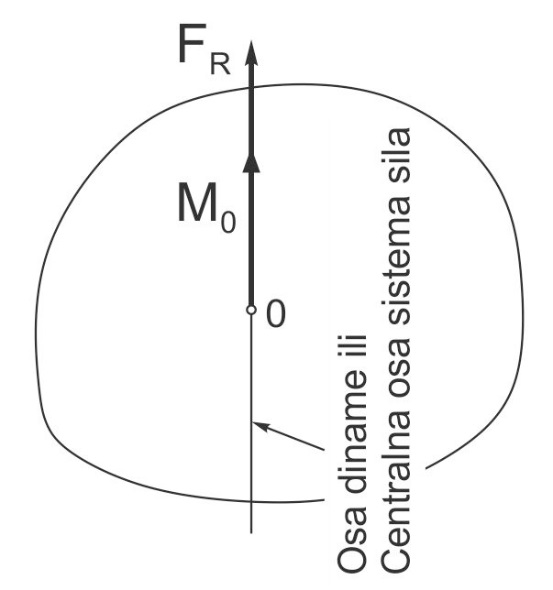 Napadna linija glavnog vektora u ovom slučaju zove se osa diname ili centralna osa sistema sila.
13.12.2022
24
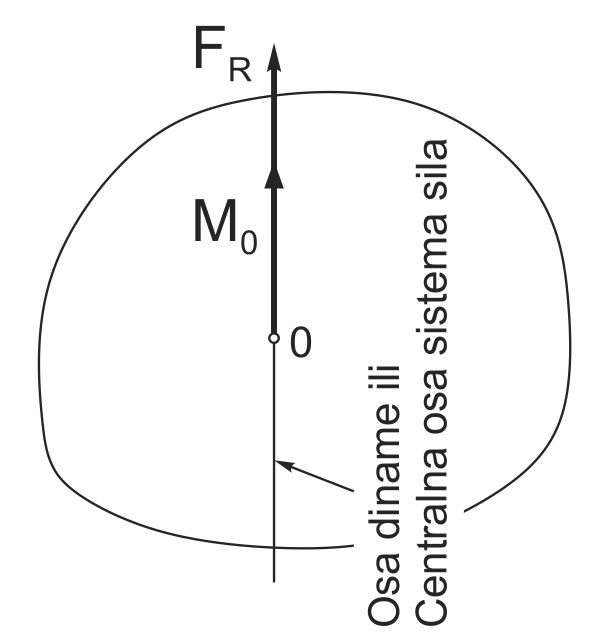 NAPOMENE:

Dalje uprošćavanje diname nije moguće.

Telo izloženo delovanju diname vrši zavojno kretanje (istovremeno se translatorno pomera i obrće oko ose diname).
13.12.2022
25
Slučaj 6:
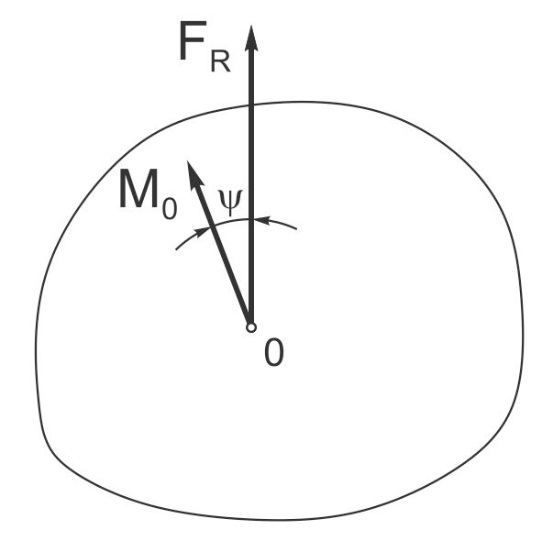 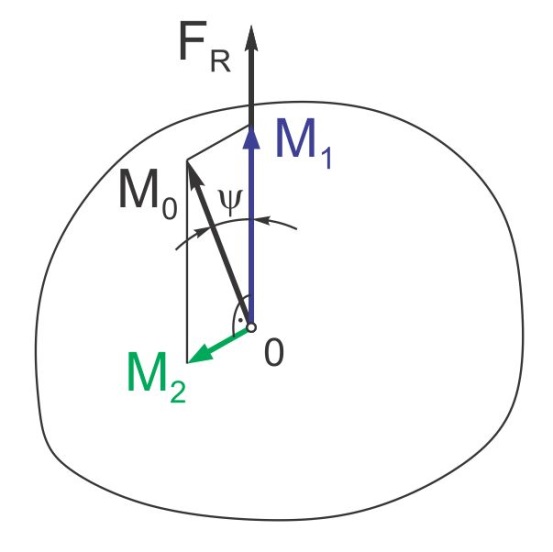 13.12.2022
26
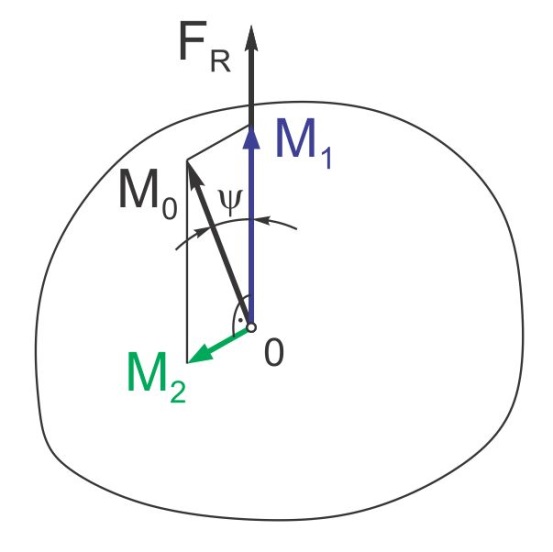 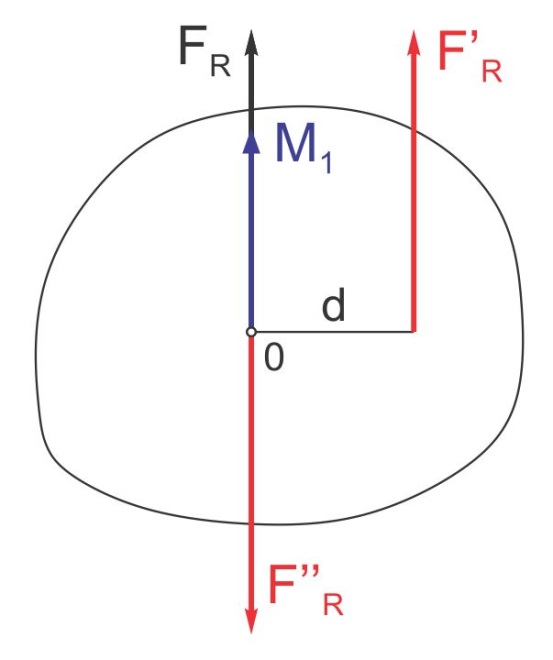 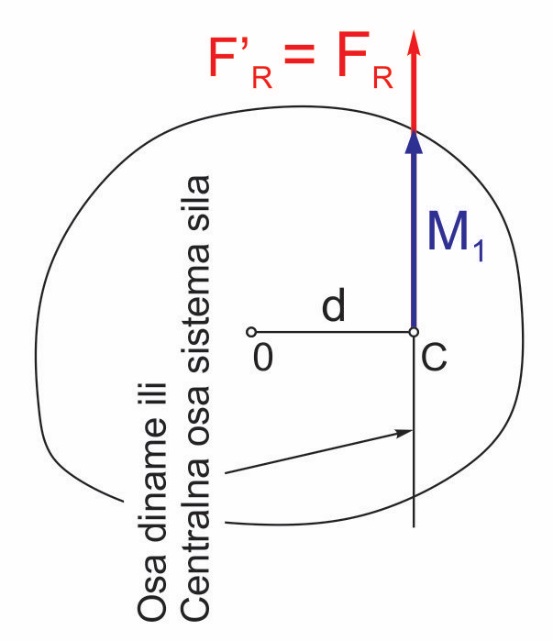 Sistem sila je sveden na dinamu.
13.12.2022
27
Jednačina centralne ose sistema sila
Pretpostavimo da su nam glavni vektor i glavni moment izvesnog prostornog sistema sila, poznati i vezani su za ishodište O Dekartovog pravouglog koordinatnog sistema.
Neka je preko glavnog vektora i glavnog momenta taj prostorni sistem sila sveden na dinamu u pomenutom koordinatnom sistemu.
Izvedimo jednačinu ose diname (centralne ose sistema sila).
13.12.2022
28
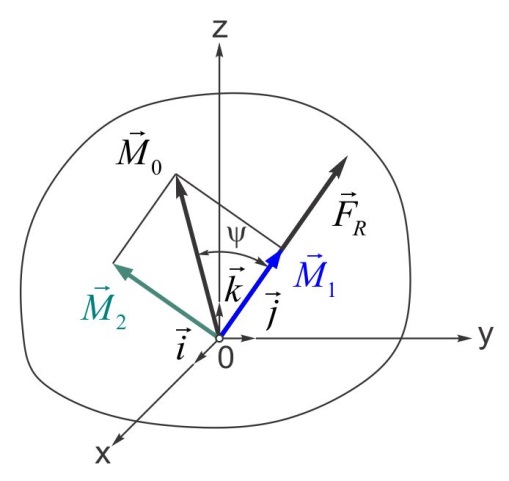 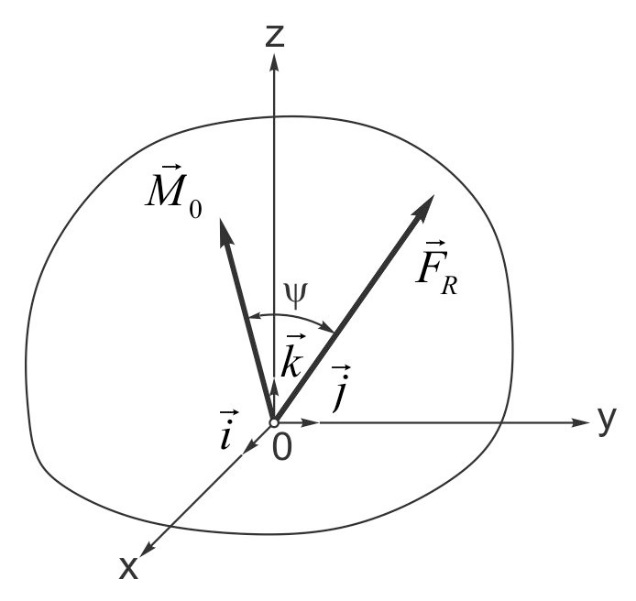 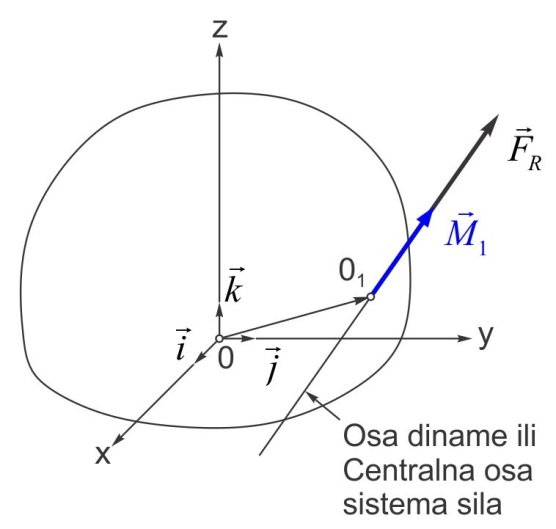 13.12.2022
29
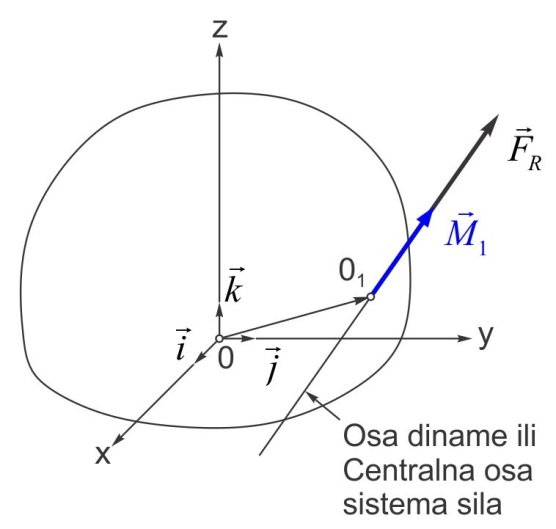 Moment za sve tačke na osi diname (centralnoj osi sistema sila) je isti pa sledi da je
Moment M1 i glavni vektor FR su kolinearni i zato vredi:
 - Parametar zavrtnja (ima dimenziju dužine)
13.12.2022
30
13.12.2022
31
Projektovanjem na ose Dekartovog pravouglog koordinatnog sistema dobijamo da su:
13.12.2022
32
Jednačine ose diname (centralne ose sistema sila).
13.12.2022
33
Prostorni sistem sila – Varinjonov teorem
Varinjonov teorem za prostorni sistem sučeljnih sila
Moment rezultante R (kao vektor) prostornog sistema sučeljnih sila za bilo koju tačku O1 jednak je vektorskom zbiru momenata svih njegovih sila za tu tačku.
13.12.2022
34
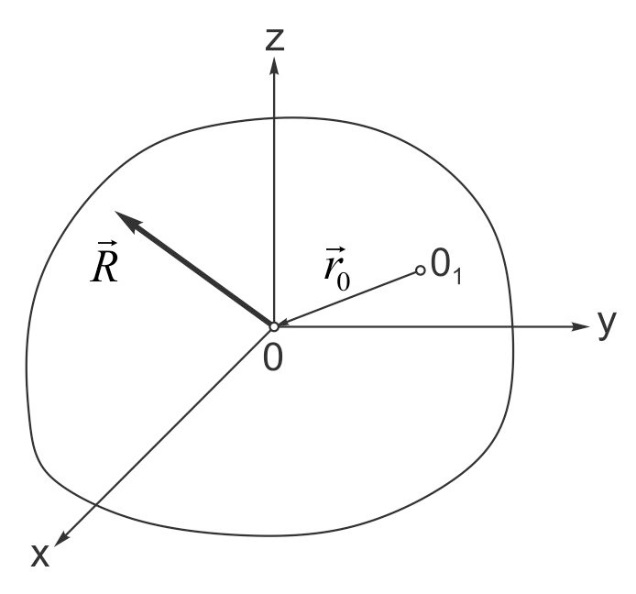 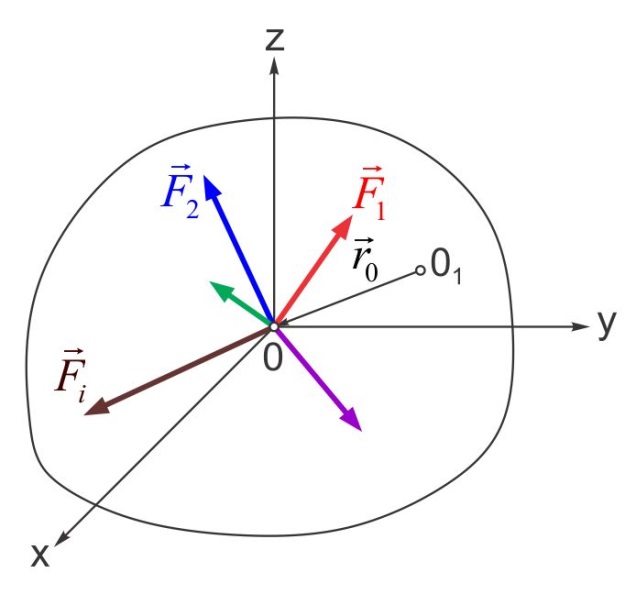 13.12.2022
35
Ovim je Varinjonov teorem za prostorni sistem sučeljnih sila dokazan.
13.12.2022
36
Varinjonov teorem za prostorni sistem sila koji se svodi na rezultantu
Moment rezultante prostornog sistema sila u odnosu na bilo koju tačku O1 jednak je vektorskoj (geometrijskoj) sumi momenata svih njegovih sila za istu tu tačku, odnosno, moment rezultante za datu osu jednak je algebarskoj sumi momenata svih njegovih sila za tu istu osu.
13.12.2022
37
Za sistem koji se svodi na rezultantu važi:
13.12.2022
38
U opštem slučaju imamo da je
Ovim je Varinjonov teorem o momentu rezultante prostornog sistema sila za bilo koju tačku, dokazan.
13.12.2022
39
Za dokaz Varinjonovog teorema o momentu rezultante za osu posmatraćemo osu x povučenu kroz tačku O1 i poći od izraza
Projekcija momenta
na osu x, iznosi
Ovim je Varinjonov teorem o momentu rezultante prostornog sistema sila za bilo koju osu, dokazan.
13.12.2022
40
Proizvoljni prostorni sistem sila – Statičke invarijante
Statičke invarijante proizvoljnog prostornog sistema sila su one veličine koje ostaju nepromenjene pri promeni redukcione tačke.
Prva statička invarijanta
Prva statička invarijanta je glavni vektor (Brojna vrednost, pravac i smer glavnog vektora ne zavisi od izbora redukcione tačke).
13.12.2022
41
Druga statička invarijanta
Druga statička invarijanta je projekcija glavnog momenta na pravac glavnog vektora (Glavni moment zavisi od izbora redukcione tačke).
Ako su za staru redukcionu tačku O, glavni vektor FR i glavni moment M0, poznati, onda glavni moment M01 za novu redukcionu tačku O1 iznosi:
13.12.2022
42
13.12.2022
43
ZAKLJUČAK: Pri promeni redukcione tačke projekcija glavnog momenta na pravac glavnog vektora je zaista druga statička invarijanta prostornog sistema sila.
13.12.2022
44
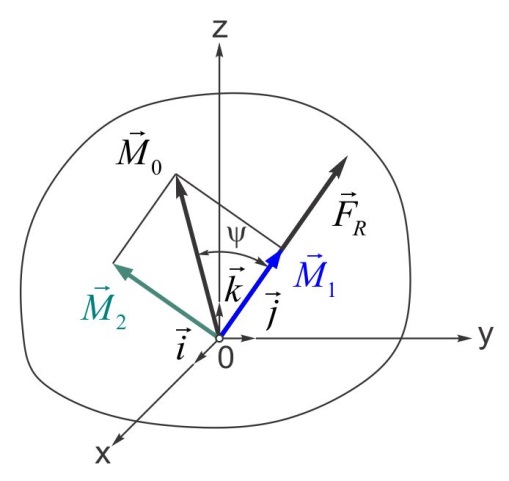 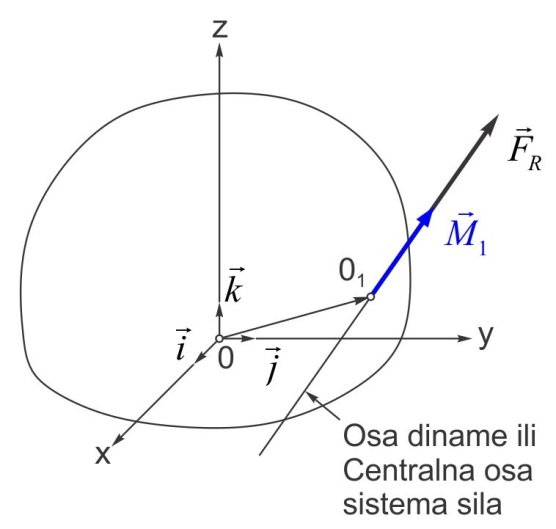 13.12.2022
45
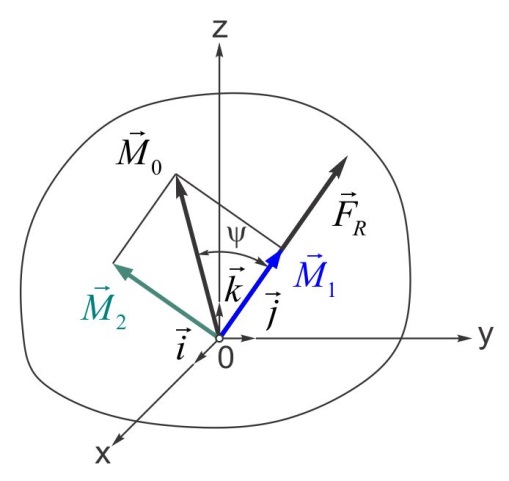 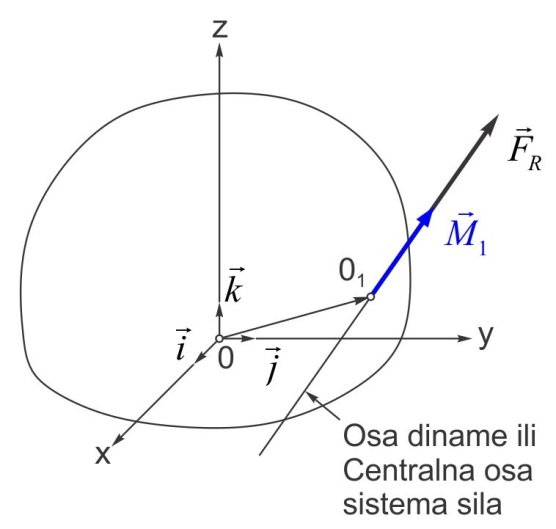 13.12.2022
46